Date:
LO: To understand how to read and analyse a scene in Romeo and Juliet
Conflict and Fight Scenes in Romeo and Juliet: Act 1
STARTER: Think back to the Prologue: why does Shakespeare use juxtaposition to describe the feud between the two families?
Shakespeare uses juxtaposition to….

Extension: what does the word ‘grudge’ suggest?
We will read through the first fight scene: Act 1 Scene 1.
Conflict
Family
Death
Love
Hate
Heartbreak
Fate
Decisions/choices
Femininity
Masculinity
Look out for:
Who wants to fight and who wants peace
How men are presented
Metaphors
Violent language
The themes
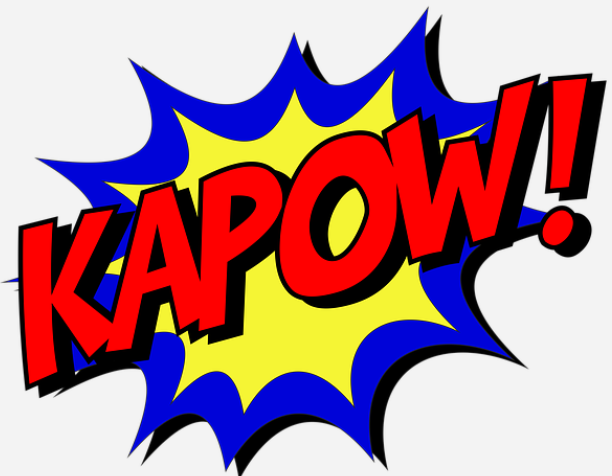 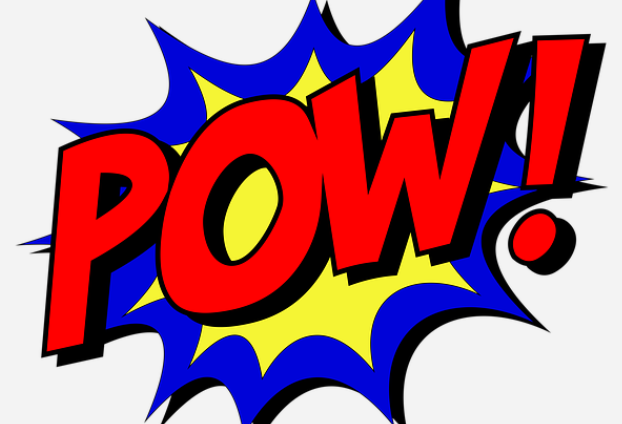 PEEAL – How does Shakespeare engage the audience in Act 1 Scene 1?
What is the keyword?

Brainstorm ideas – the Shakespeare engages the audience….

Extension: think about techniques!
PEEAL – How does Shakespeare engage the audience in Act 1 Scene 1?
Point (include the keyword)
Evidence - try and embed
Explanation – what does the quote show/tell us/describe?
Analysis – which technique used? What does it show? Choose a word and analyse it – what does it suggest or make you think of?
Link to the effect on the audience. Think about who the audience is. 
Extension: why does Shakespeare do this?
Thank you for visiting Ms Duckworth’s Classroom! I hope you enjoy the free resource. Please feel free to let me know how you used them and if they were helpful. Also, you can find the full SoW in my website store.

You can also follow me on Instagram and find me on Facebook or twitter.
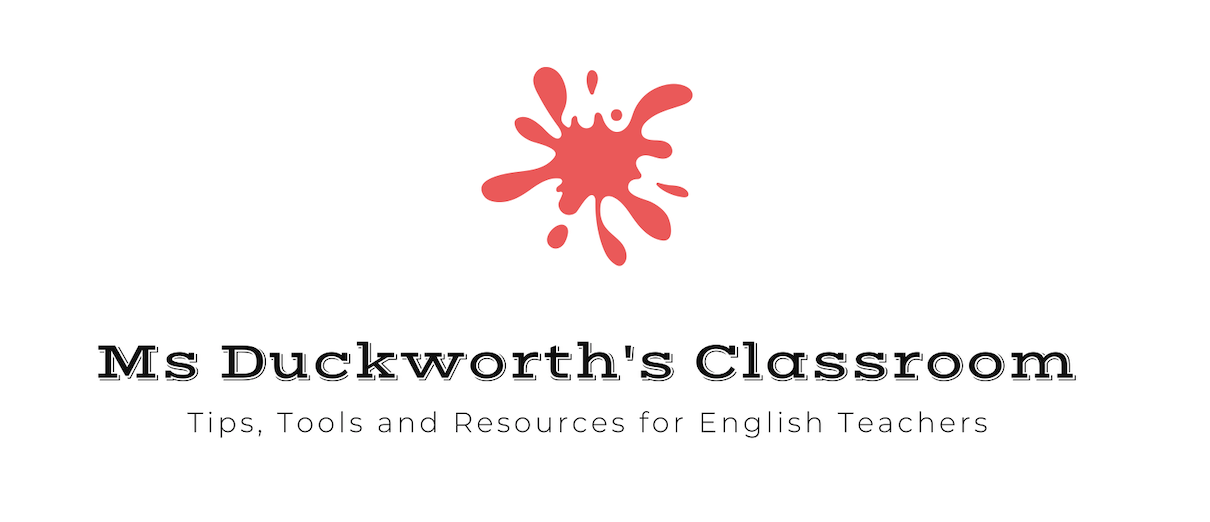